K to 2nd grade
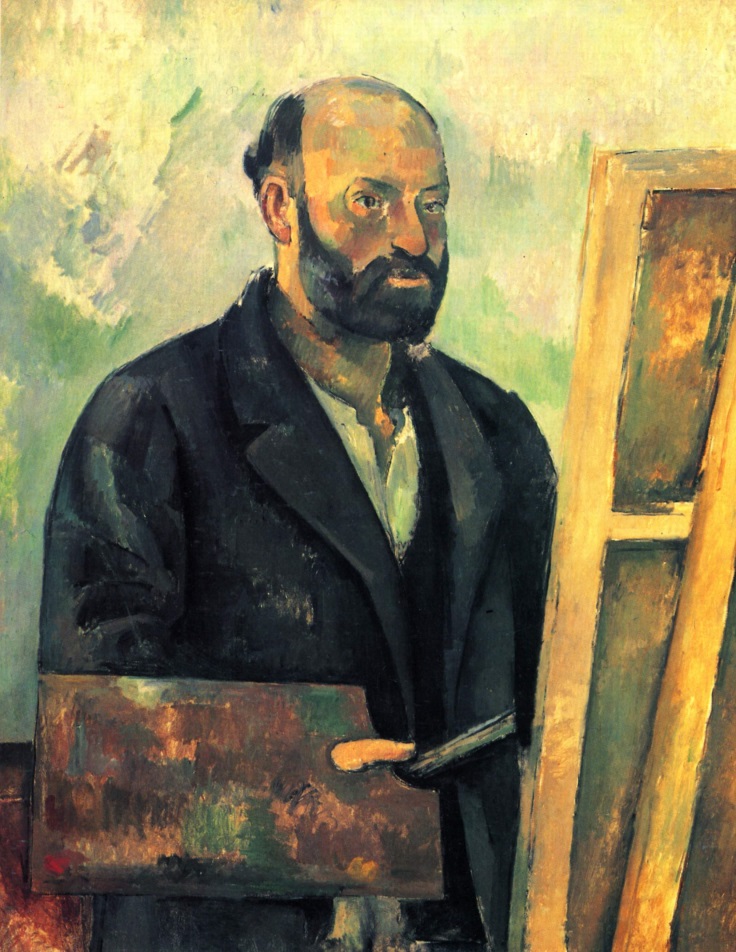 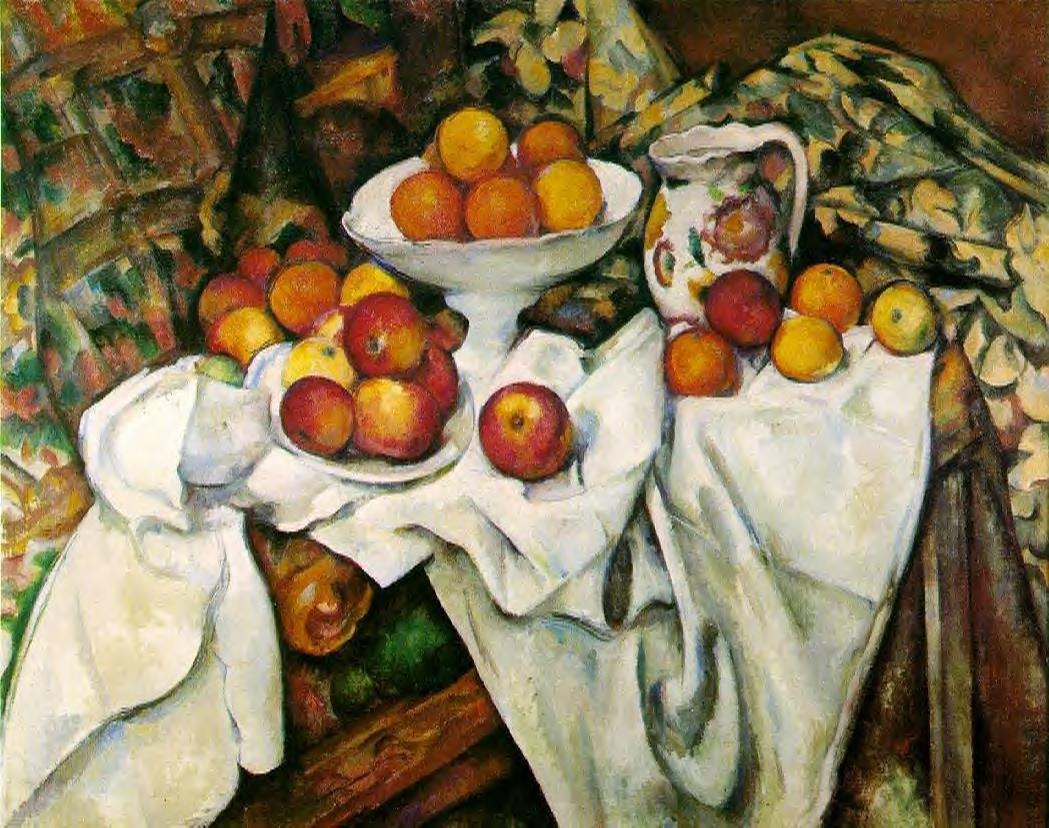 Paul Cézanne
and still life
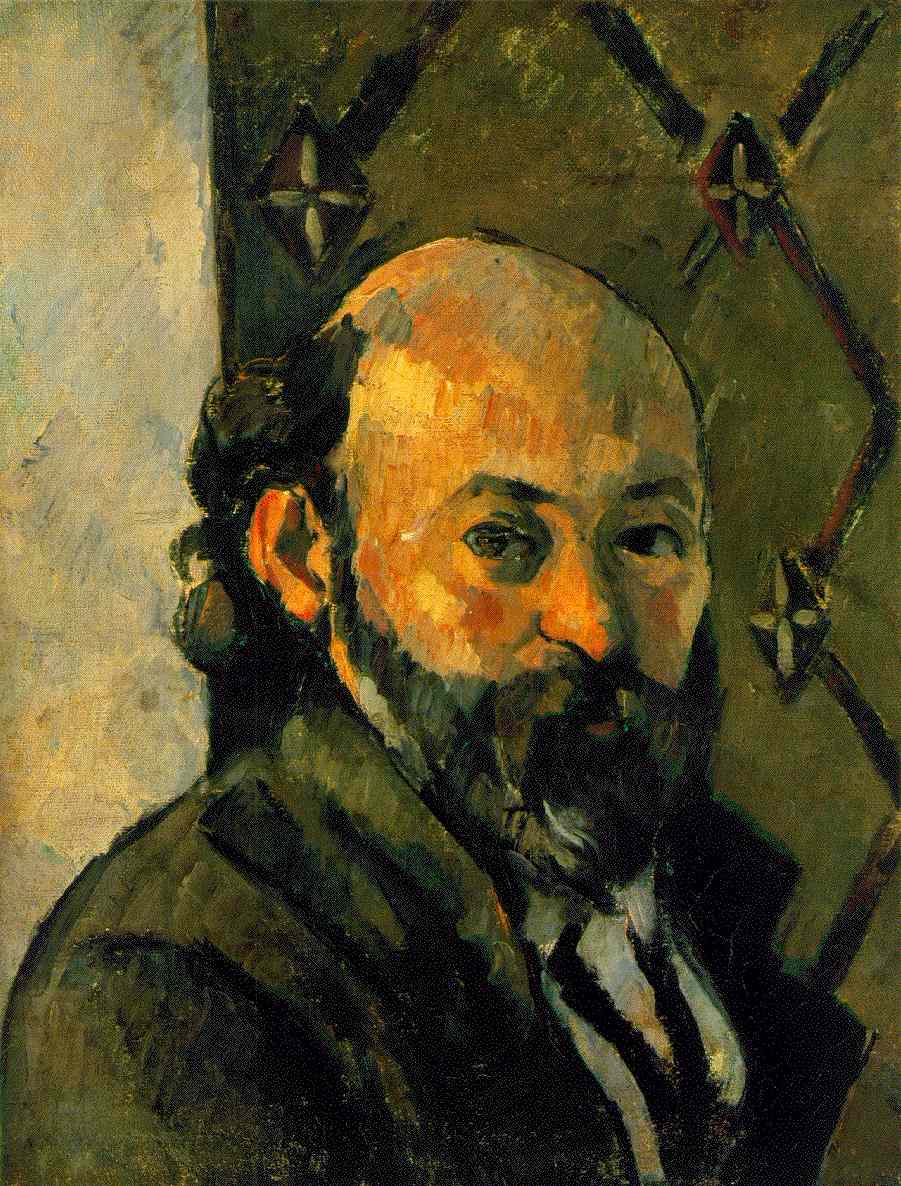 Paul Cézanne
Paul believed that
color, light and space 
were the most important elements of any art.

He believed it was enough to make any art unique!
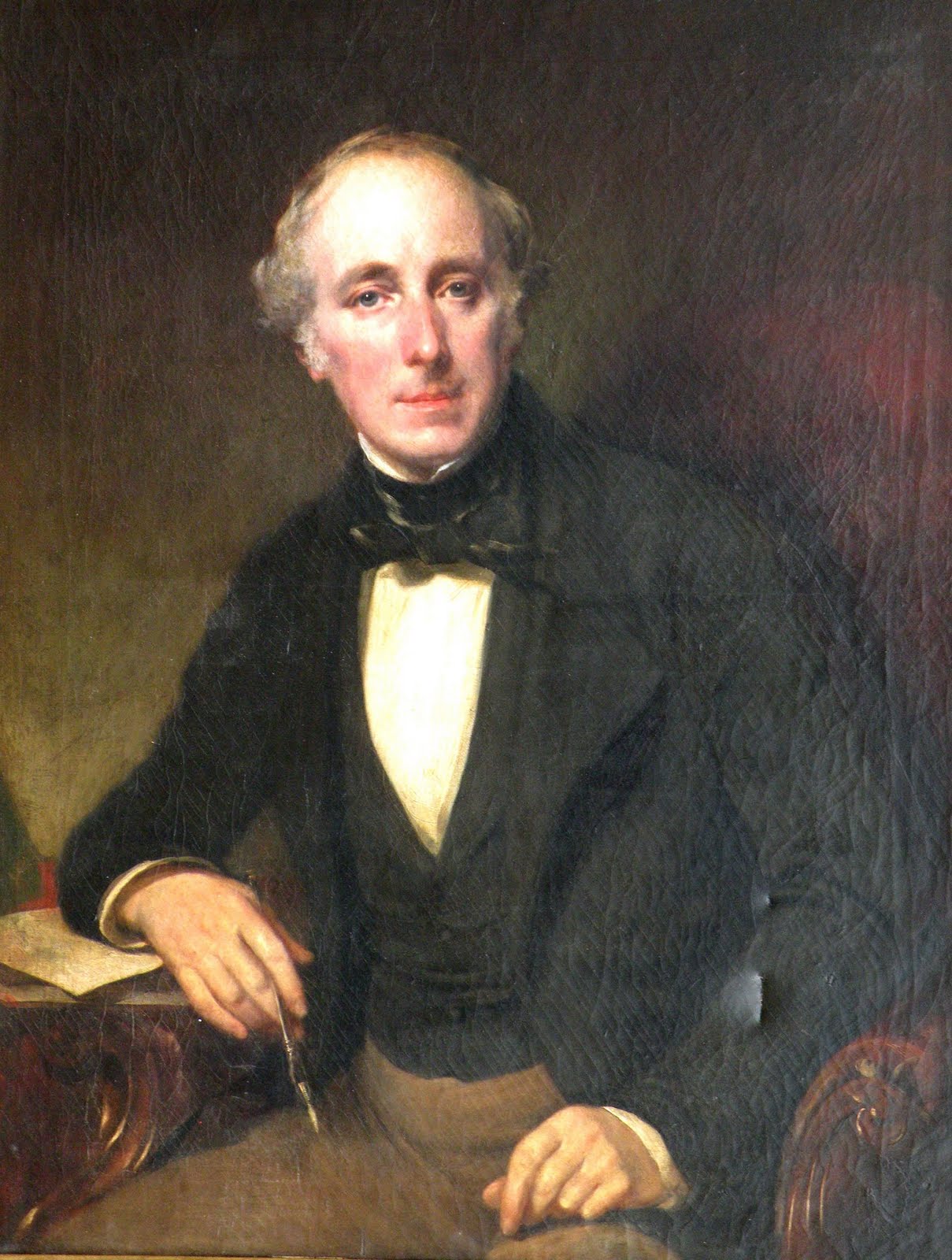 So, while other artists painted 

portraits of rich people
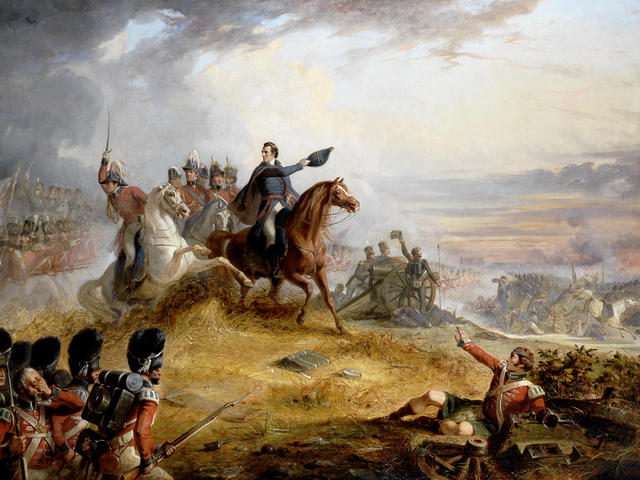 Epic battle scenes
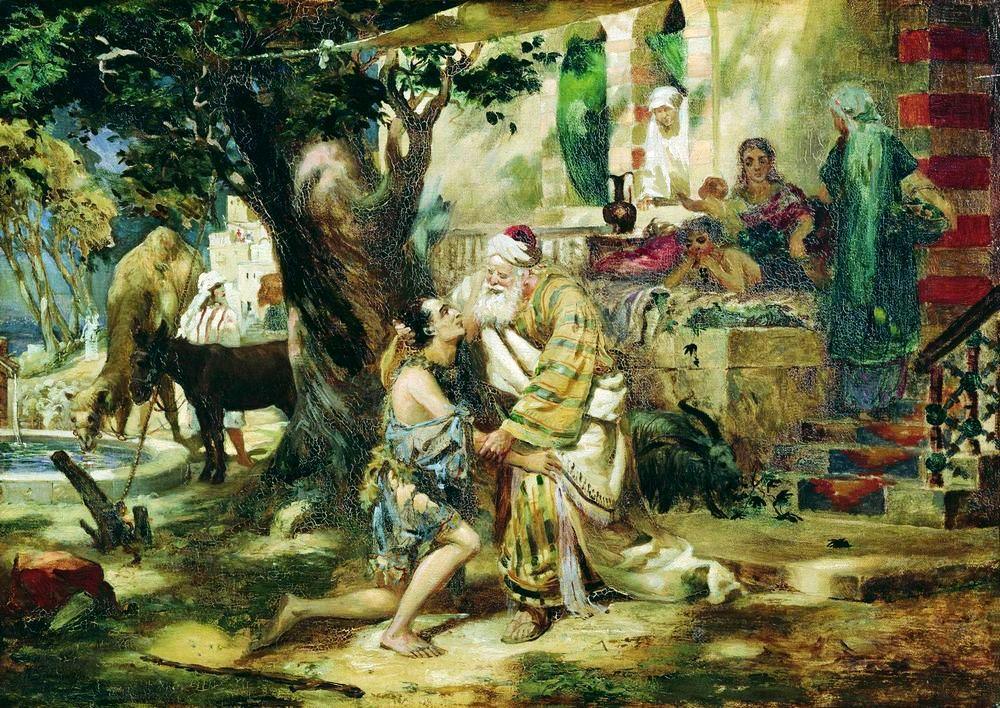 or religious and mythical scenes
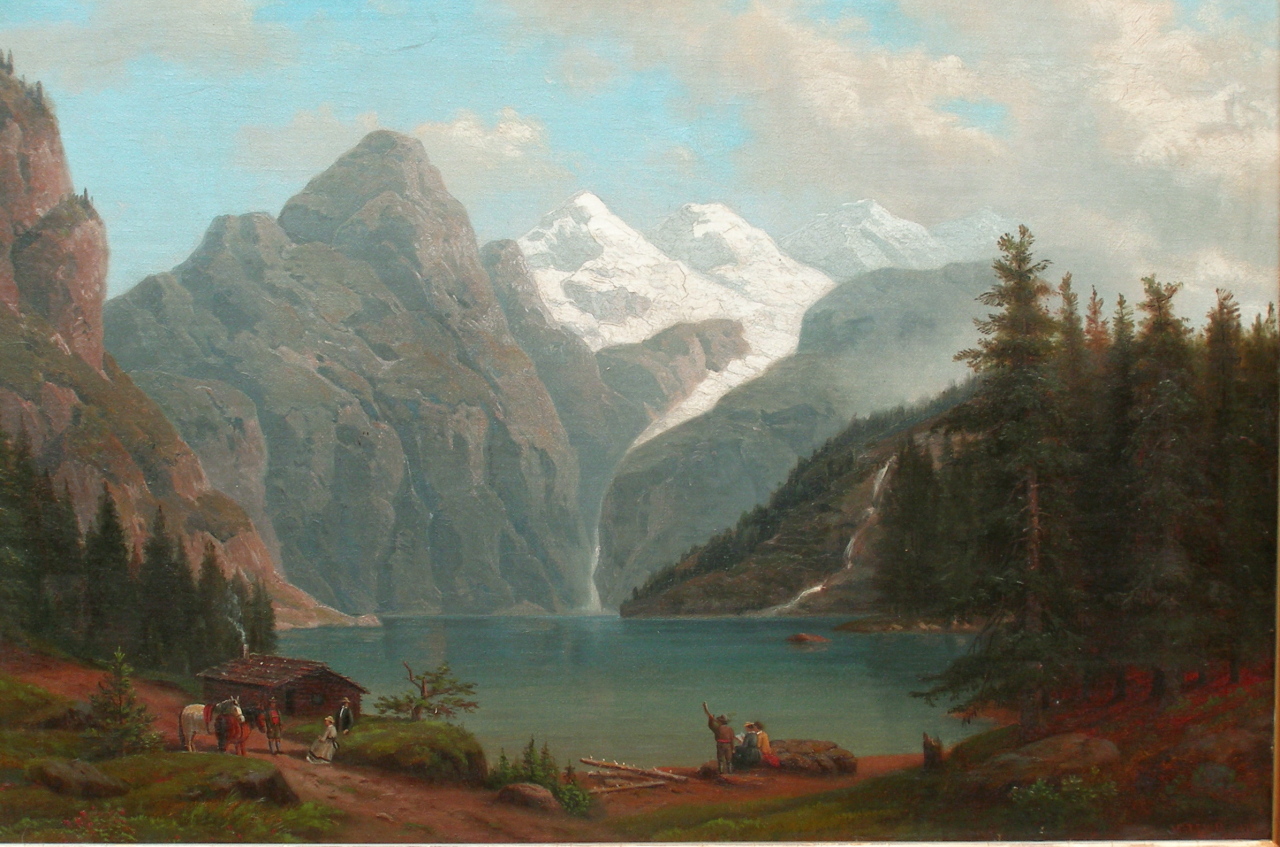 and landscape artists were considered slackers by most critics...
Paul decided to paint only the lowliest art form of them all:

still life!
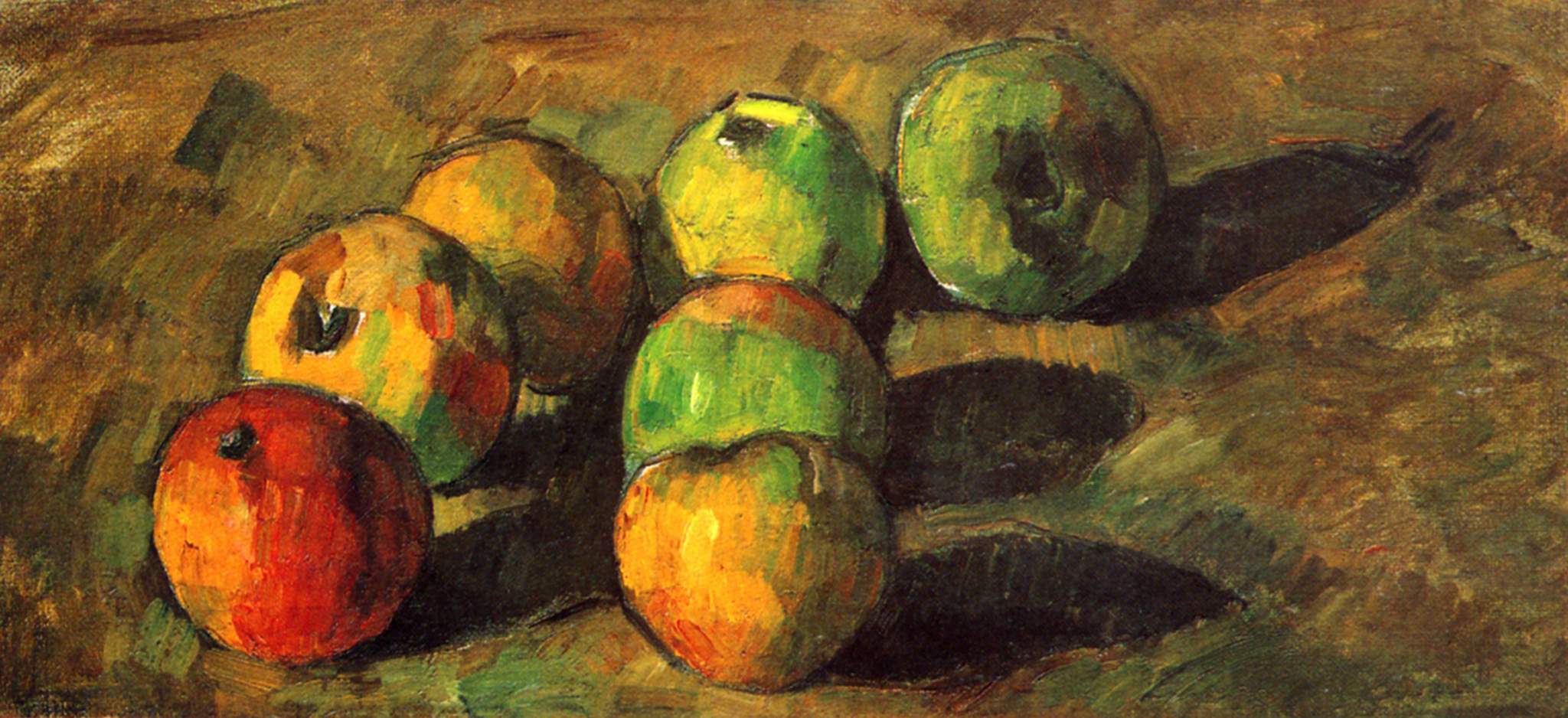 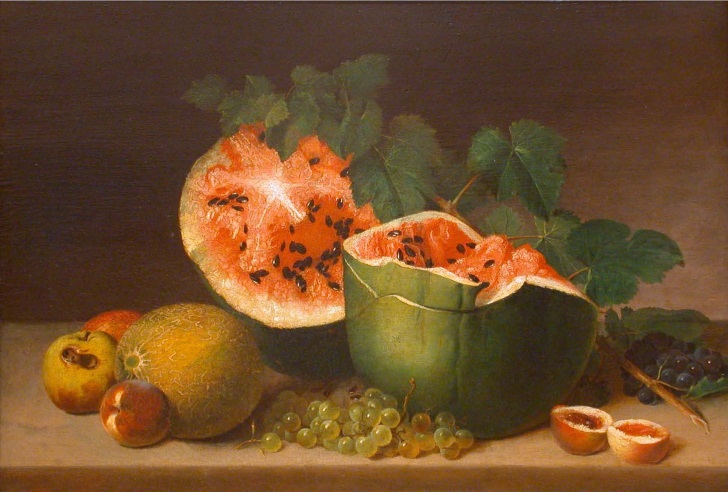 What is a still life painting?
A still life is a work of art capturing mostly inanimate objects.

They are painting of:

Food
Flowers
Plants
Rocks or shells
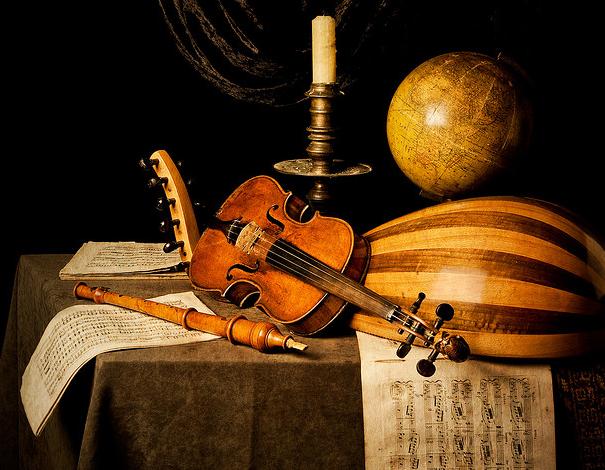 Drinking glasses
Books
Vases
Jewelry
What else could you paint?
Paul painted still lifes but to prove his point: that art can be anything if you do it right,
he decided to paint the most common thing he could fine:
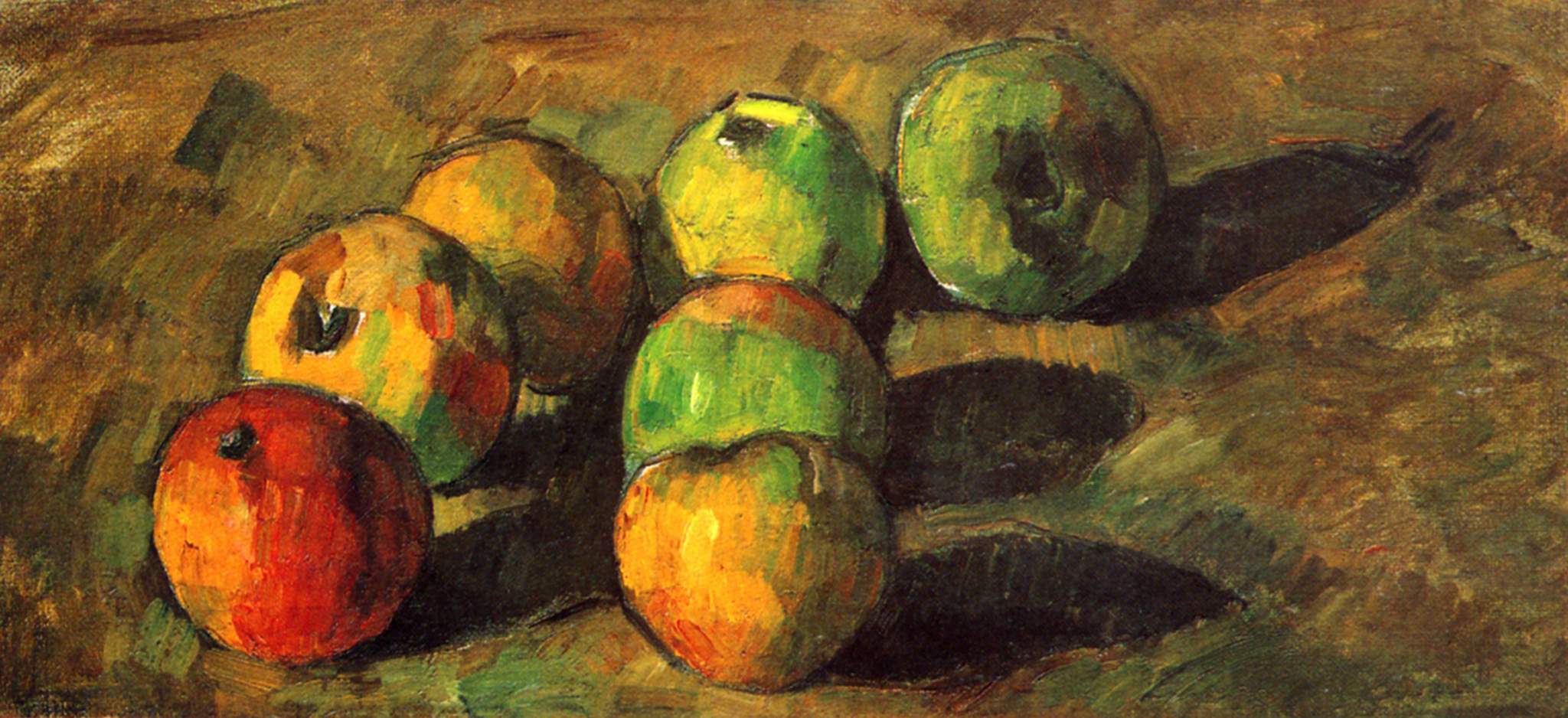 an APPLE
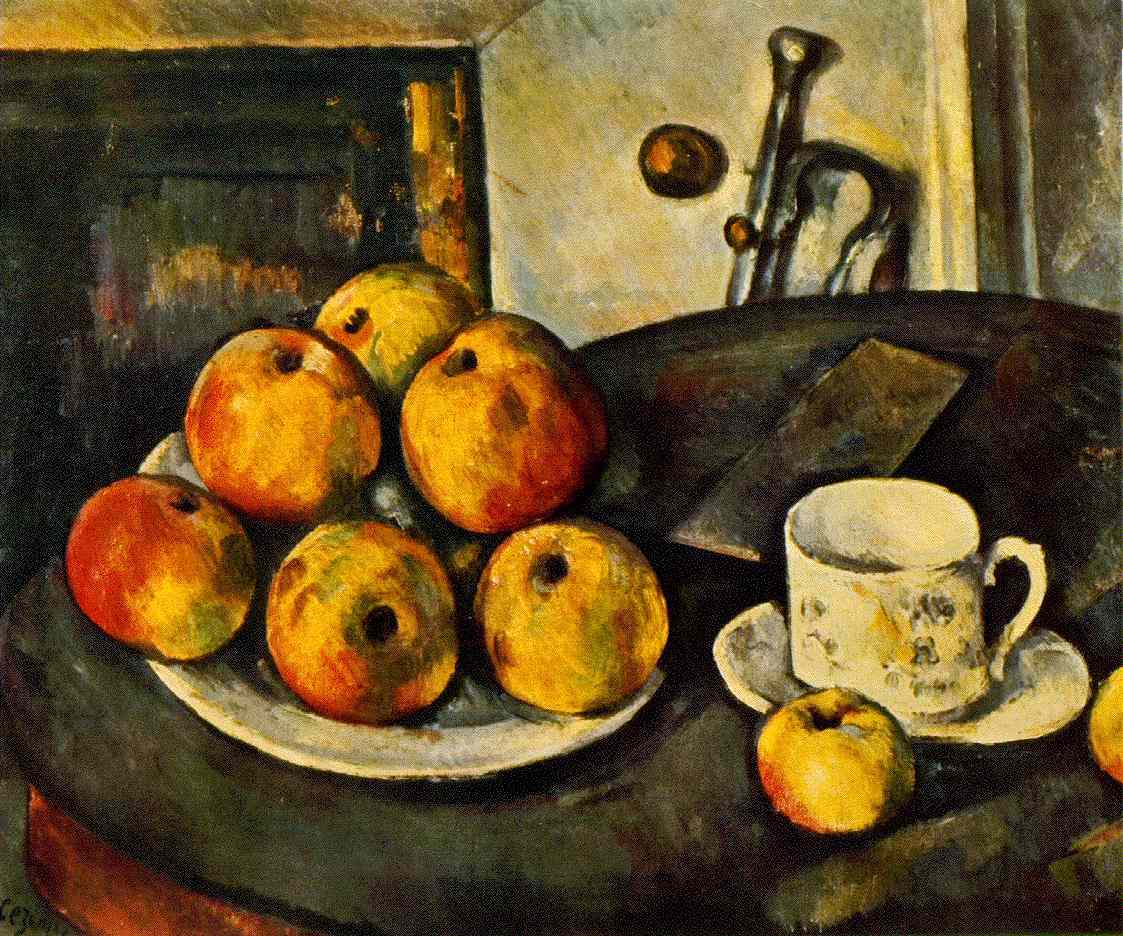 He said: I want to astonish Paris with an apple!
And after more than 30 years of hard work, he did!
How did he do that?
He played around with colors, light and space
(like nobody before him)
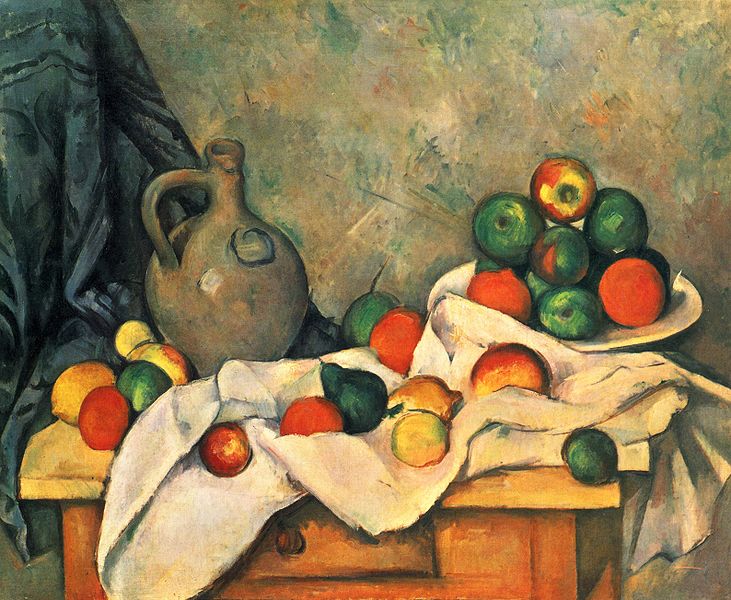 Still Life, Drapery, Pitcher, and Fruit Bowl, 1893-4
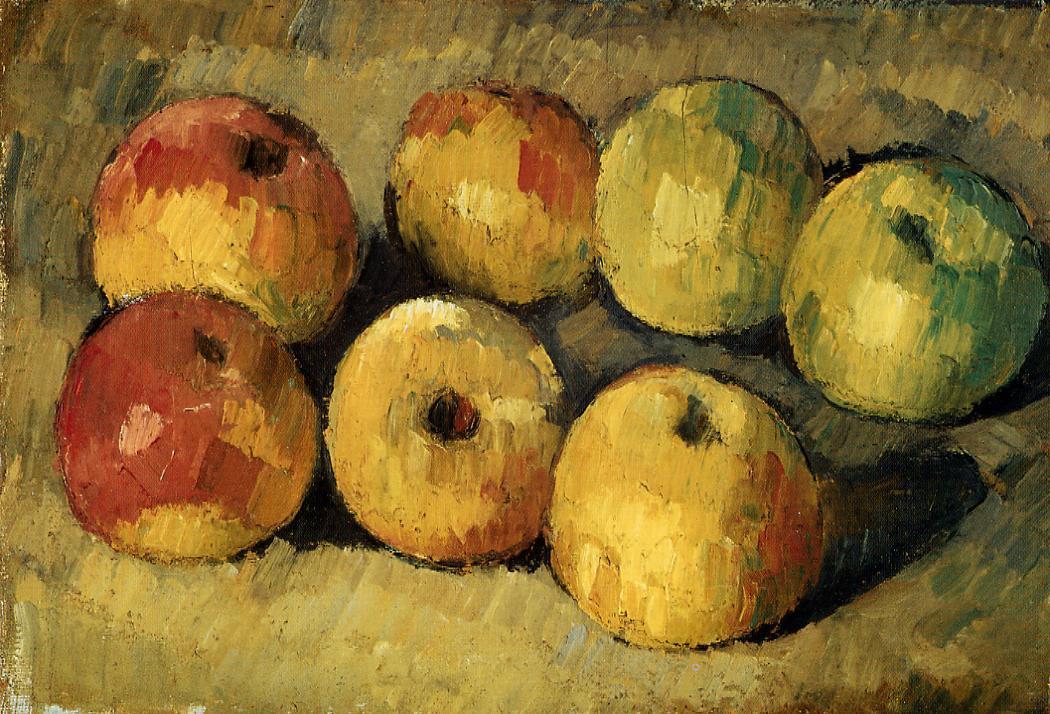 Apples, 1878
Paul painted over 200 still life paintings with apples.
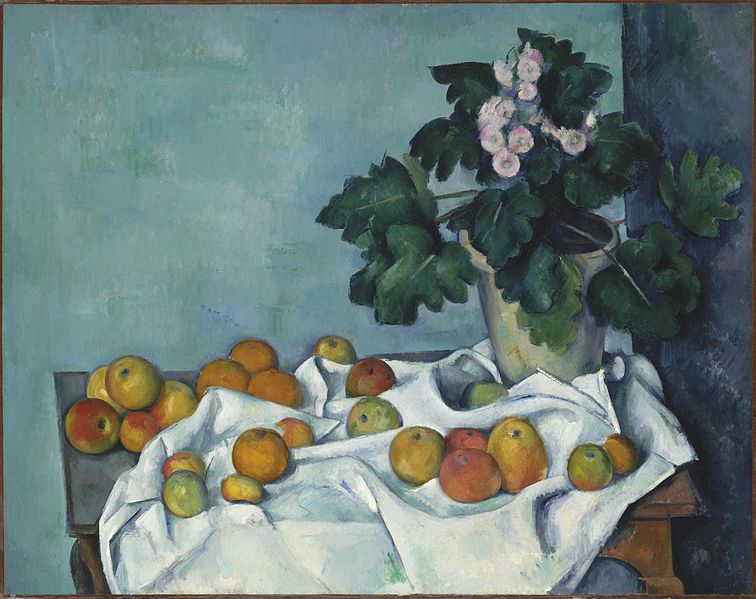 Still Life with Apples and a Pot of Primroses
1890
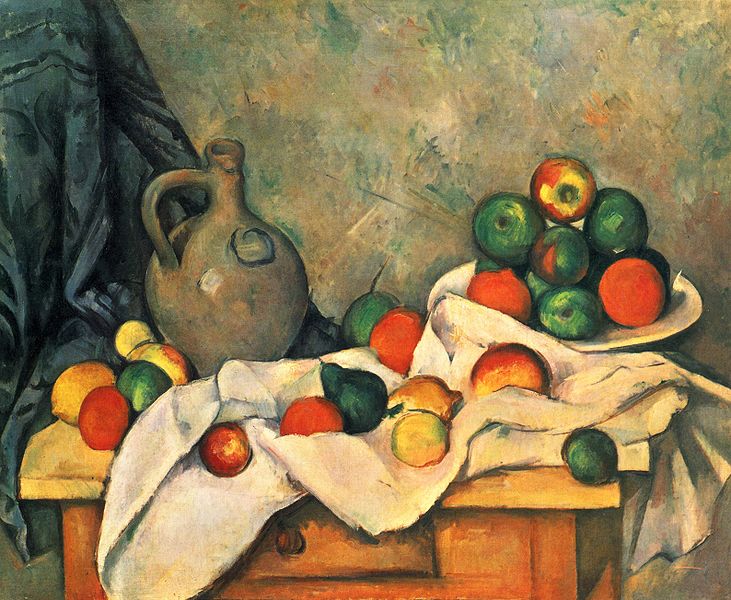 Still Life, Drapery, 
Pitcher, and Fruit Bowl
1893-4
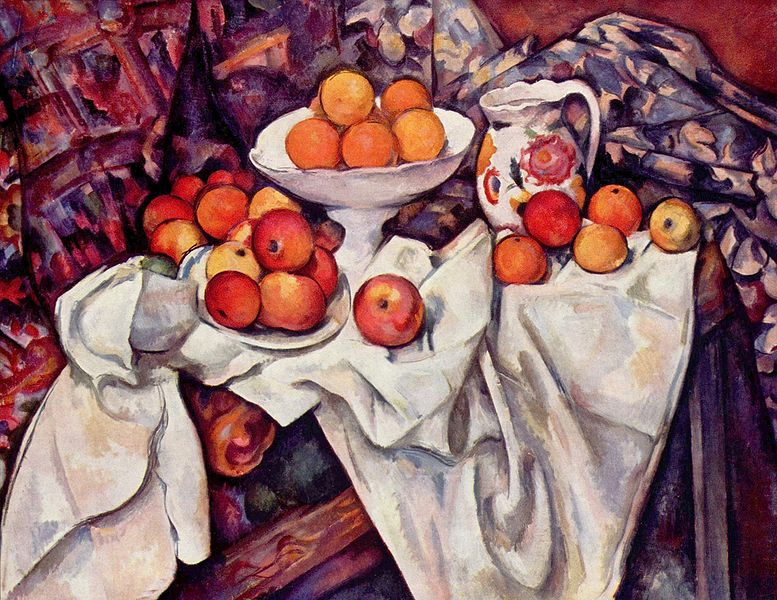 Apples and Oranges, 1899
Then he painted the scene. Slowly. For many days.
And yes, often he needed to get new apples. 
They got bad – or eaten (if he was hungry).
Let’s make some ART!
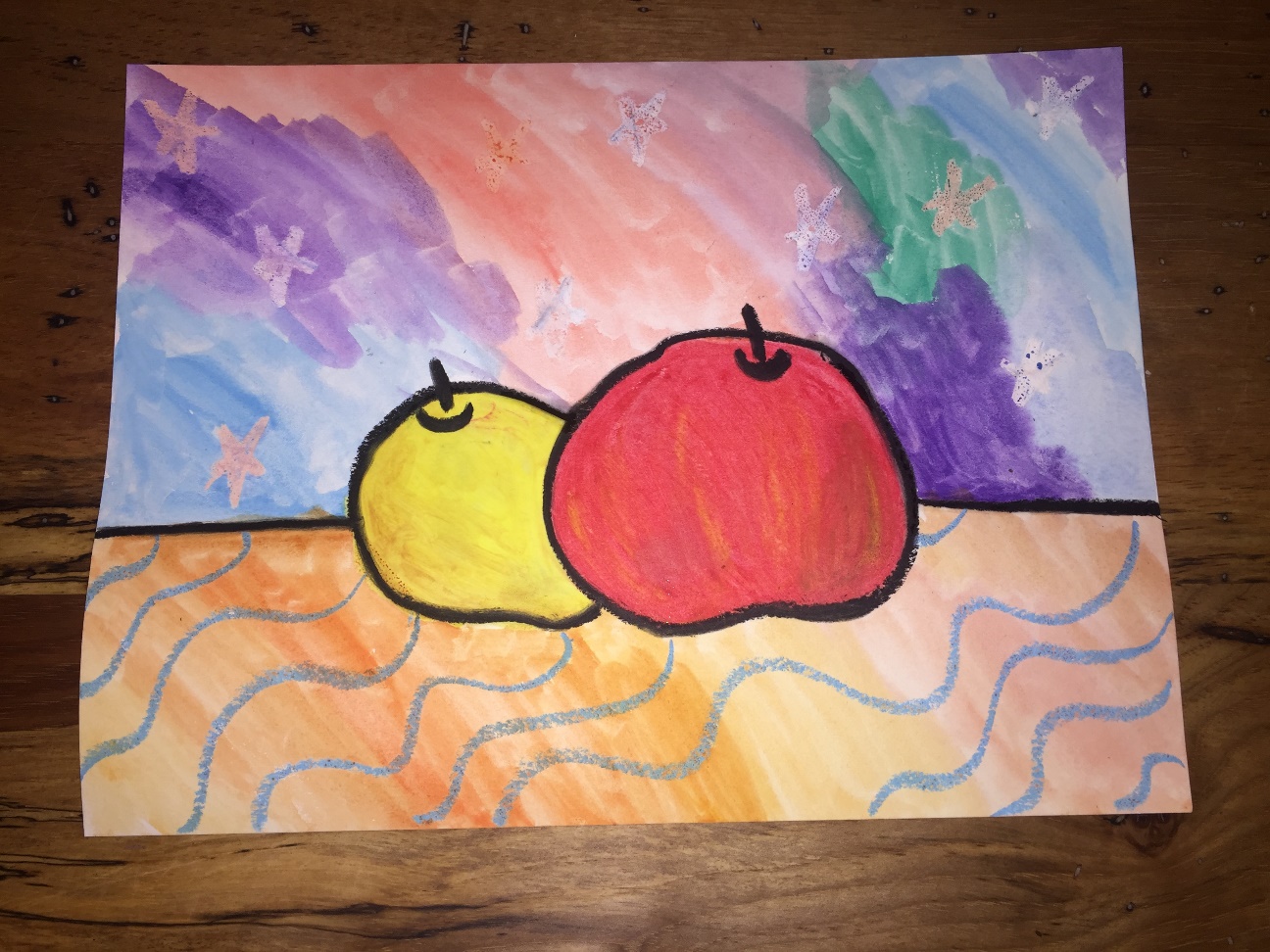 First create your still life
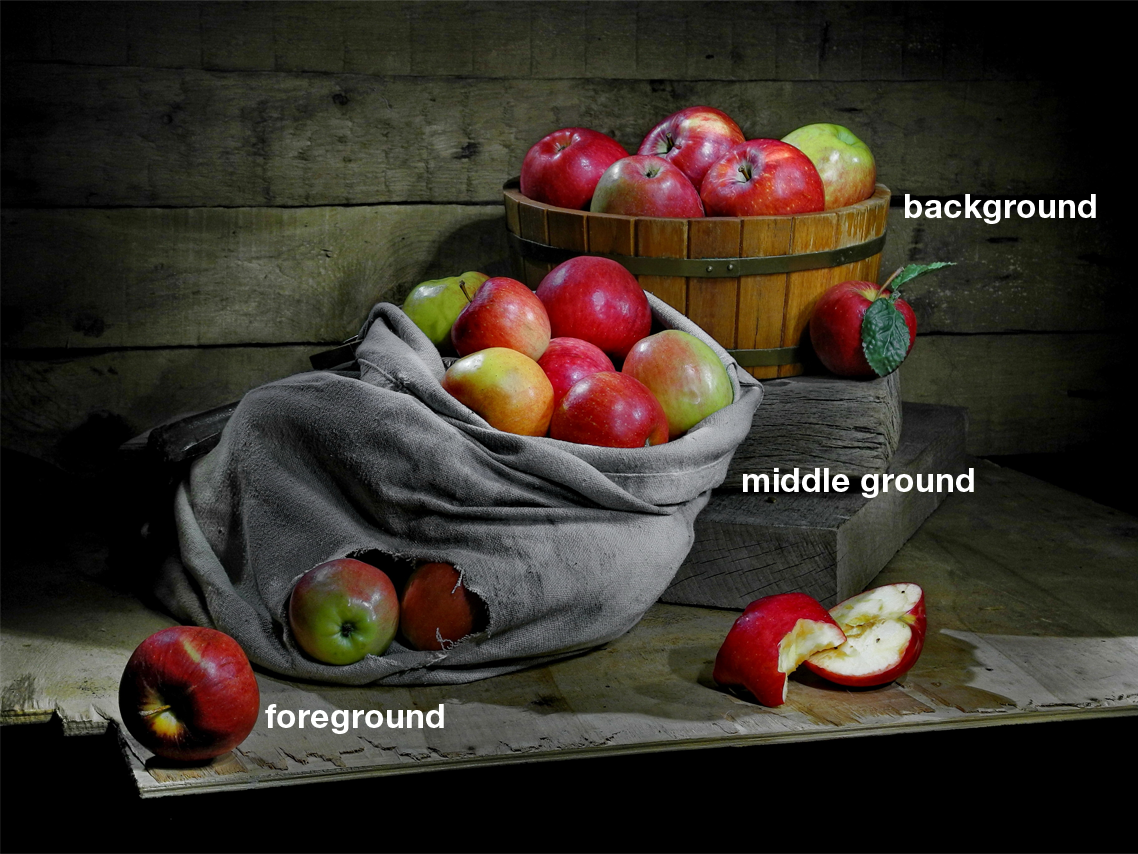 What is a composition?

It is the placement of objects in a painting. 
It literally means: putting together.
Sketch what you see!
But do not be afraid to exaggerate a little, like Paul.
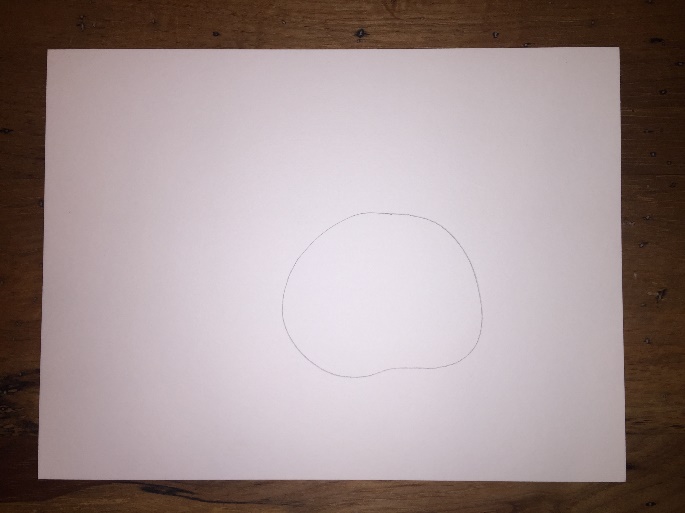 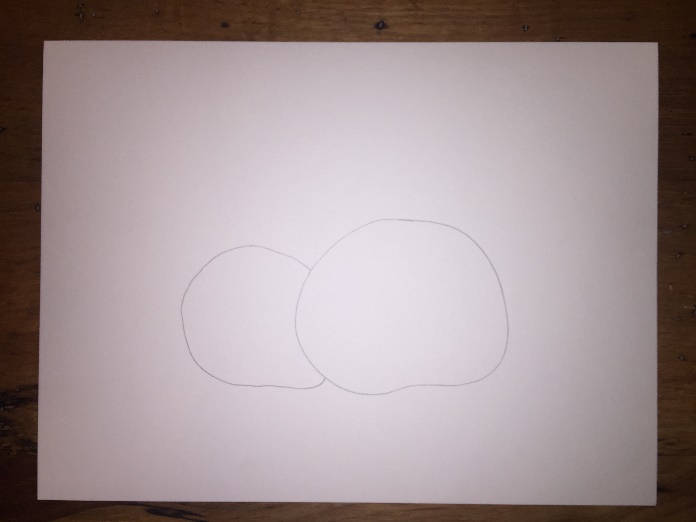 Sketch it with oil pencil.

You can sketch 1, 2, or 3 apples. If 2 or 3 – overlap them!
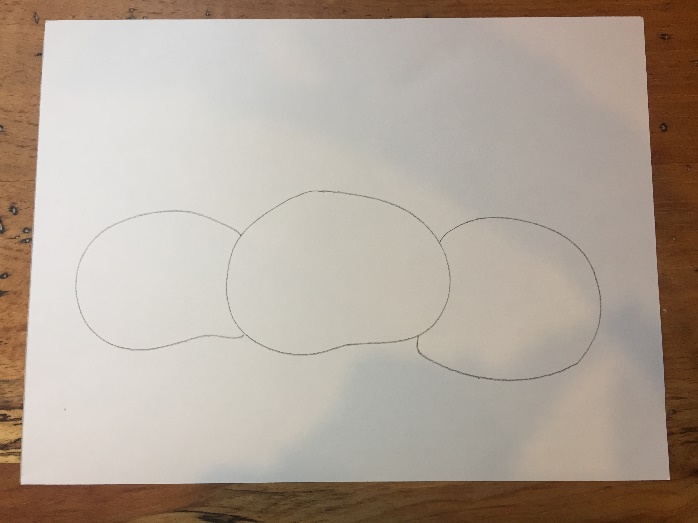 Color it in using oil pastels
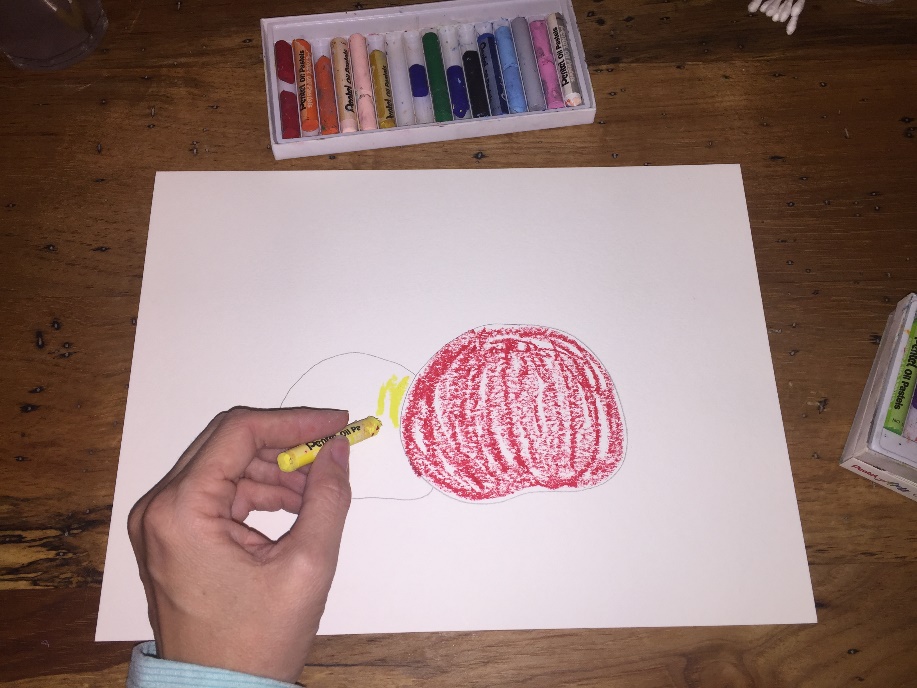 What colors do you see?

Color it in.

It does not have to be perfect.

In should not be perfect.
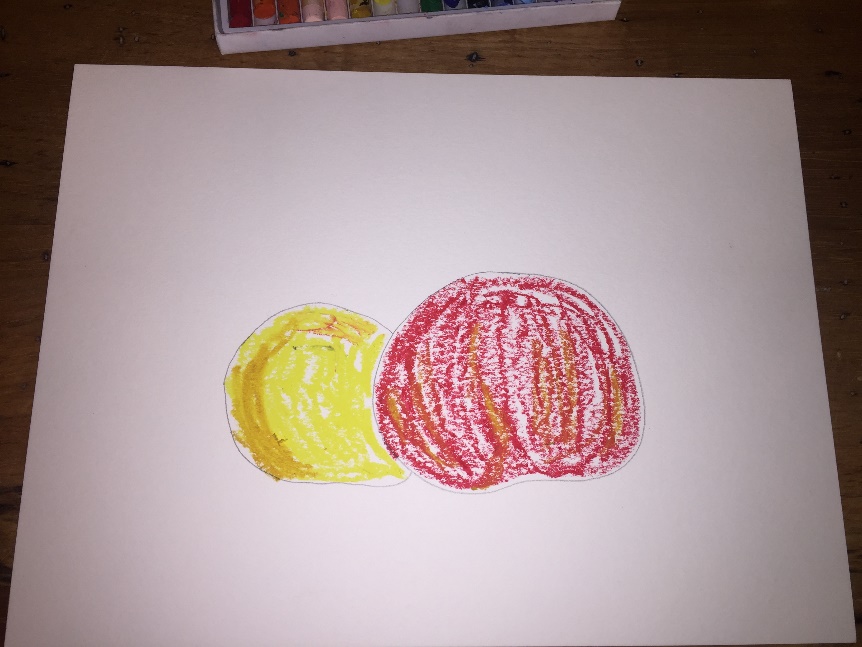 You are done when it looks like this.
Blend it (with oil)
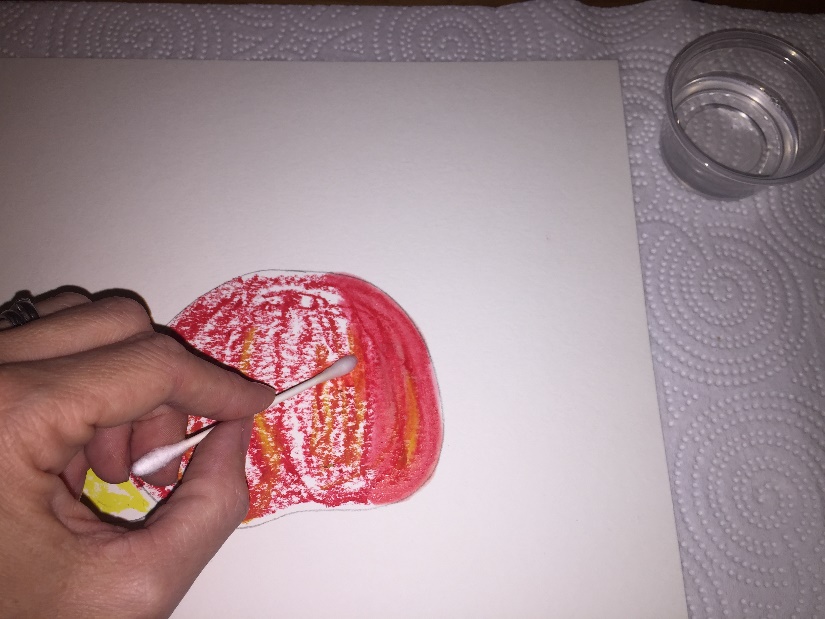 Dip your q-tips in oil.

DO NOT SPILL

Blend (mix) the colors together with oil. 

Do you see what happens?
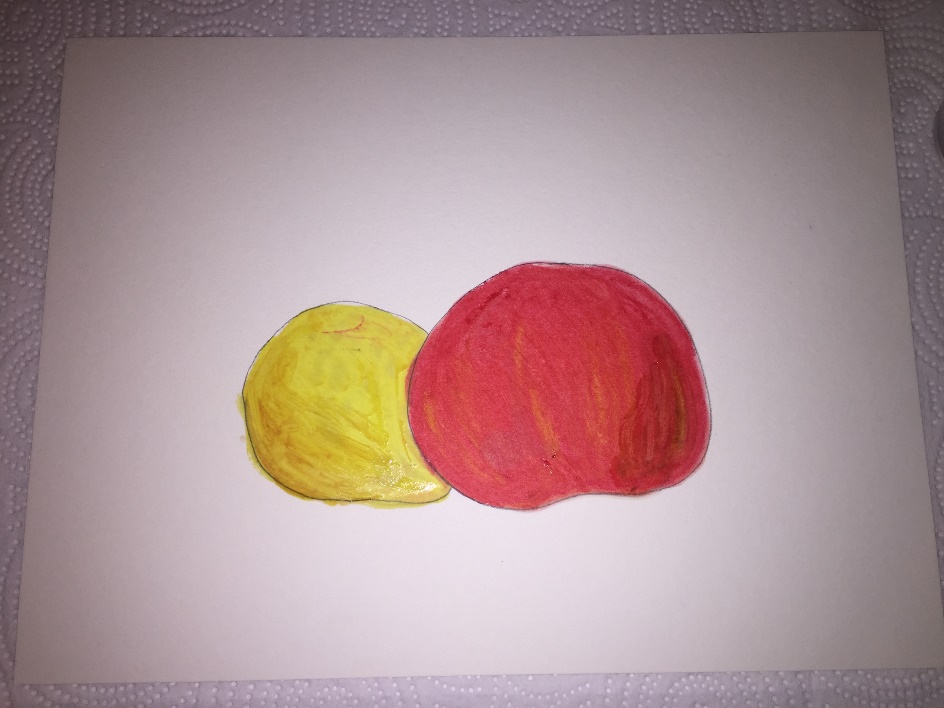 Black lines
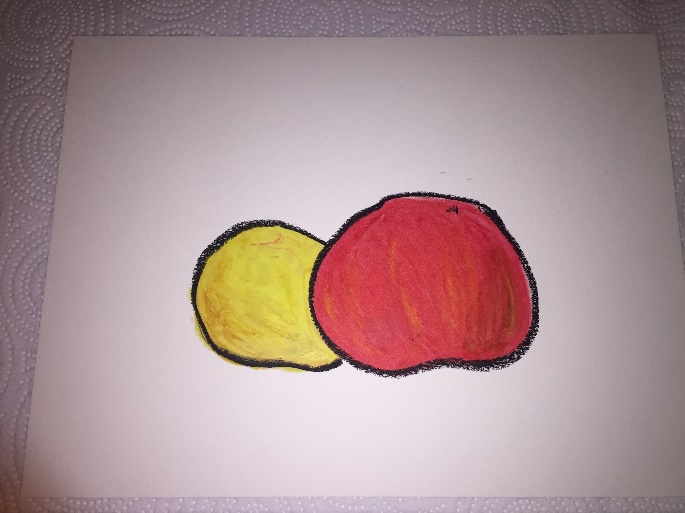 Outline apples with black oil pastel.

Add a stem (a U shape with a vertical line).

Draw a horizontal line on each side to create a foreground and a background.

You may use qtip and oil to blend a little.
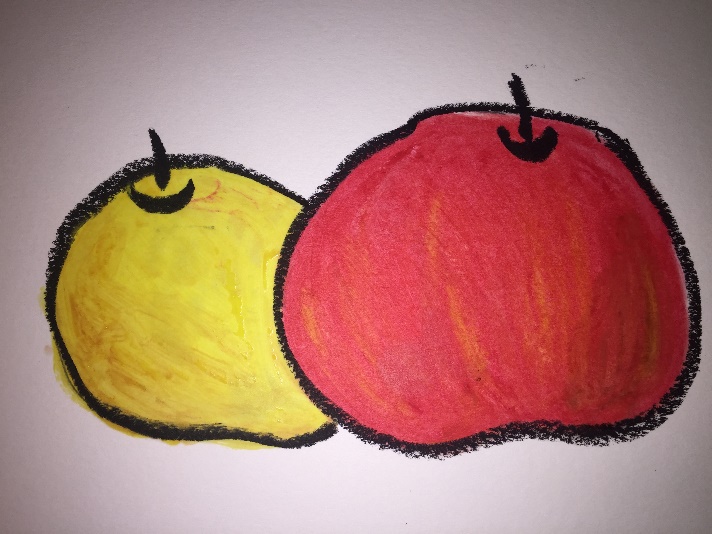 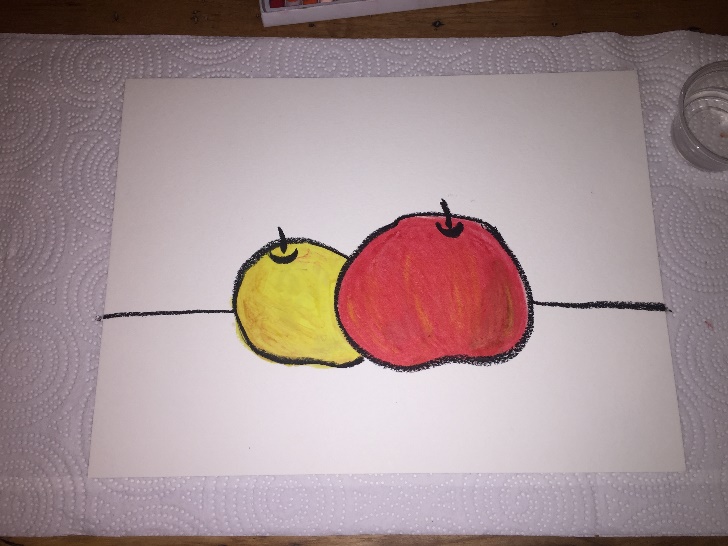 Add patterns
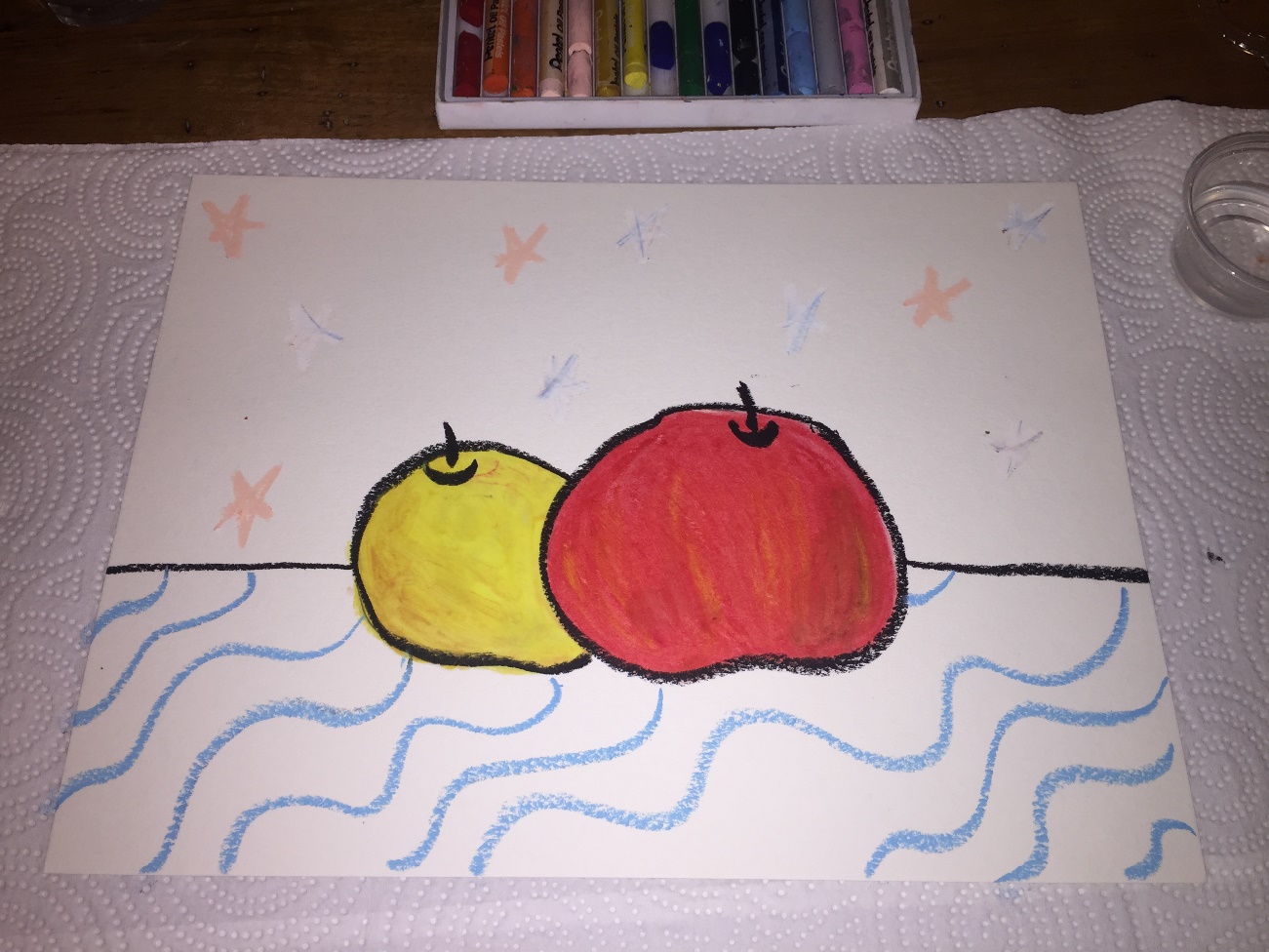 Using oil pastel, add a pattern to the background.

Add a different pattern to the foreground.
Watercolor background and foreground
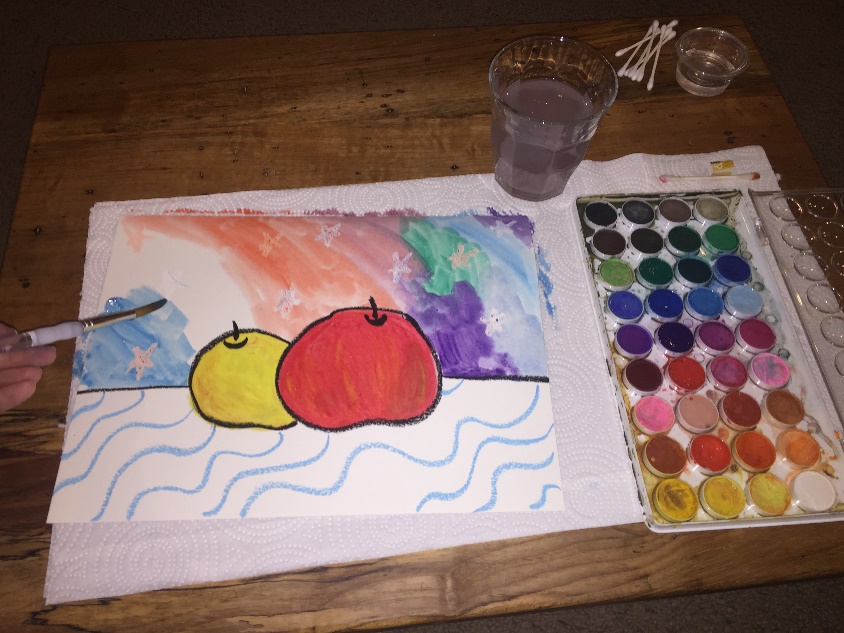 Use watercolors to paint over 
the background and the foreground.

You can go over the still life,
it will not stick on the oil pastels.
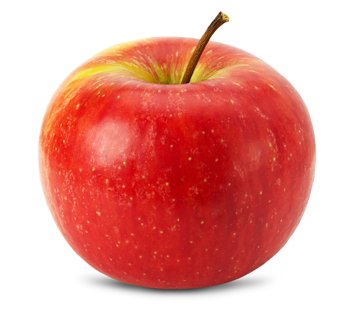 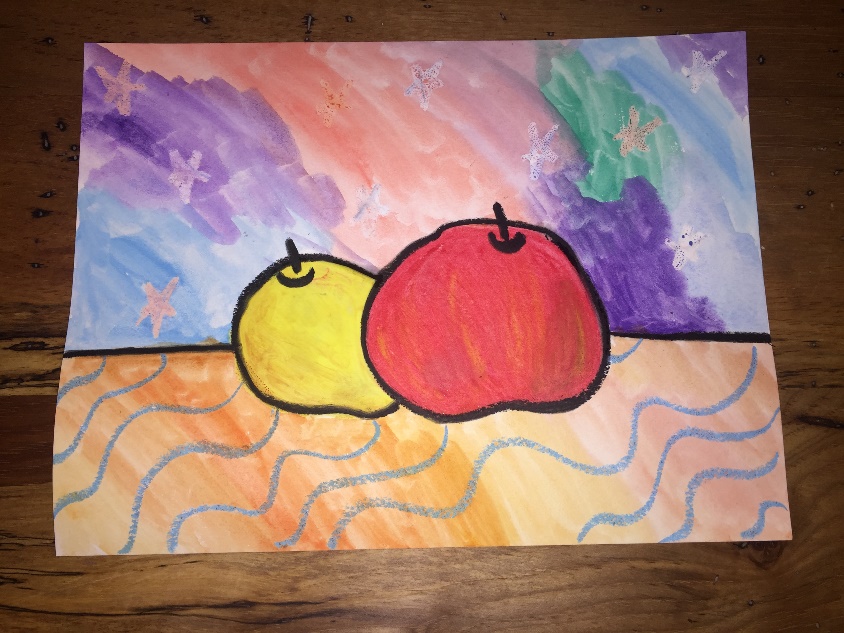